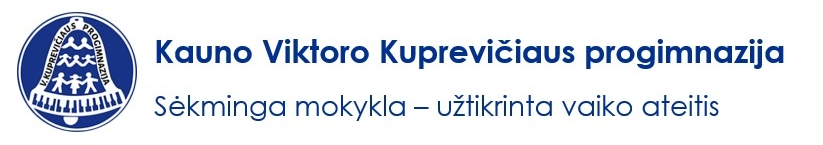 PRADINIS UGDYMASwww.smm.lt
Pradinių klasių mokytoja metodininkė Janina Intienė
Pradinio ugdymo tikslas
Pradinio ugdymo tikslas – ugdyti aktyvų, kūrybingą, elementaraus raštingumo ir socialinių, pažintinių, informacinių, veiklos gebėjimų bei bendrųjų vertybių pamatus įgijusį vaiką, pasirengusį toliau mokytis pagal pagrindinio ugdymo programas.
Pradinio ugdymo tikslui pasiekti keliami šie uždaviniai
Padėti įgyti prasmingų, aktualių vaikui žinių apie save, pasaulį ir kitus žmones.
Padėti išsiugdyti gebėjimus, reikalingus kaupti žinias ir patirtį, atrasti ir kelti idėjas, numatyti ir įgyvendinti sumanymus.
Padėti išsiugdyti asmens kompetencijoms būtinus įgūdžius, gebėjimus ir vertybines nuostatas.
Sudaryti ugdymo sąlygas, palankias kompetencijoms plėtoti, humaniškai, demokratiškai, brandžiai, tautines ir visuotines vertybes pripažįstančiai asmenybei ugdyti.
Pradinio ugdymo struktūra
Siekiant pradinio ugdymo tikslų, stengiamasi aprėpti svarbiausias ugdymo sritis ir, jas plėtojant, padėti mokiniui įgyti svarbiausias žmogaus gyvenimui žinias, gebėjimus bei vertybines nuostatas.

   Plačiau galima pasiskaityti Švietimo, mokslo ir sporto ministerijos pusl.: 
https://www.smm.lt/web/lt/pedagogams/ugdymas/ugdymo_prog
Ugdymo sričių paskirtis:
Dorinio ugdymo paskirtis – padėti mokiniui išsiugdyti pozityvų ir bendrosiomis dorinėmis vertybėmis grįstą santykį su savimi, kitais žmonėmis ir pasauliu. Kryptingam doriniam ugdymui(si) skiriami etikos ir tikybos mokomieji dalykai, iš kurių mokinių tėvai laisvai pasirenka vieną kiekvienais mokslo metais. 
Kalbinio ugdymo paskirtis – padėti mokiniui įgyti elementaraus raštingumo pagrindus, išsiugdyti elementarius teksto kūrimo ir suvokimo gebėjimus.
Matematinio ugdymo paskirtis – ugdyti mokinio gebėjimus skaičiuoti, logiškai mąstyti ir formalizuoti, lavinant jų vaizdinį, erdvinį ir tikimybinį mąstymą.
Ugdymo sričių paskirtis:
Socialinio ir gamtamokslinio ugdymo paskirtis – įvesti mokinį į artimiausią socialinę bei gamtinę aplinką, padėti įgyti žinojimą, padedantį suprasti, kaip gyvena žmonės, kaip jų gyvenimas keičiasi, koks ryšys yra tarp žmonių ir gamtos, tarp praeities, dabarties ir ateities.
Meninio ugdymo paskirtis – padėti vaikui įgyti pradinę meninę, estetinę, kultūrinę kompetencijas, leisti atsiskleisti mokinių kūrybingumui menų srityje, per meną įsitraukti į aktyvią socialinę veiklą, bendravimą, mokymąsi.
Kūno kultūros paskirtis – diegti sveikos gyvensenos įpročius, sudaryti sąlygas vaiko prigimčiai artima fizine veikla išreikšti savo individualumą, skatinti kūrybingumą, ugdytis bendravimo ir bendradarbiavimo įgūdžius.
Svarbiausi ugdymo proceso ypatumai
Polinkiais ir gebėjimais grįstas ugdymas. Tikslas – ugdymo turinį pritaikyti skirtingiems mokinių polinkiams, poreikiams ir gebėjimų lygiams. Ugdymo turinys diferencijuojamas keturių mokomųjų dalykų – lietuvių kalbos, matematikos, anglų kalbos ir istorijos. 
Įgyvendintas visos dienos mokyklos modelis. Po pamokų veikia pailgintos dienos grupės, kuriose renkasi mokiniai ir planingai leidžia laiką prižiūrimi mokytojų padėjėjų. Pagal parengtą Visos dienos mokyklos modelį, pailgintos grupės veiklos trunka iki 17.30 val. 
Kryptingas meninis ugdymas. Kryptingo meninio ugdymo paskirtis – lavinti ne tik vaiko prigimtinius gabumus, bet ir padėti jam įveikti tam tikrus trūkumus (pvz. bendravimo baimės, ydingos laikysenos ir t. t.)
Ankstyvasis vokiečių kalbos mokymas. Vokiečių kalbos pamokos įtrauktos į pamokų tvarkaraštį.
Emocinis ir socialinis ugdymas. Ugdymo metu mokiniai ir suaugusieji įgyja žinių, nuostatų, įgūdžių ir kompetencijų, būtinų psichikos sveikatai stiprinti ir išsaugoti. Projektai „Zipio draugai“, „Obuolio draugiai“, „Įveikiame kartu“. 
Šiuolaikinė mokymosi aplinka. IKT pradiniame ugdyme. Tikslingai naudojant IKT pamokose mokiniai geba: bendradarbiauti, ieškoti problemos sprendimo, mokytis savarankiškai naudojant IKT mokymosi aplinką, rinkti, apdoroti bei išsaugoti informaciją, įvairius projektus, pristatyti informaciją naudojant IKT, komunikuoti.
Svarbiausi ugdymo proceso ypatumai
Norint įtraukti mokinį į aktyvų ir sąmoningą mokymąsi, ugdymo procese taikomi aktyvūs mokymo ir mokymosi metodai: 
skatina mokinių savarankišką mąstymą. Mokiniai mokosi aktyviai bendradarbiaudami tarpusavyje ir su mokytoju, bendraudami su kitais, susipažįsta su įvairiomis idėjomis, daiktais, aplinkomis, technologijomis;
mokymo metodus ir mokymosi veiklas parenka ir organizuoja taip, kad mokymas atitiktų mokinių sukauptą patirtį, sugebėjimus, polinkius, pasirengimą mokytis, turimus išteklius ir priemones, emocinį klasės klimatą;
mokymosi medžiaga ir metodai turi skatinti įvairią aktyvią mokinių veiklą: klausti, tyrinėti, ieškoti, bandyti, pritaikyti, analizuoti, spręsti problemas, kurti. 
Mokykla numato, kad ugdymo procesas turėtų būti planuojamas lanksčiai, kad prireikus planus būtų galima nesunkiai koreguoti ir pritaikyti, atsižvelgiant į mokinių daromą pažangą:
ilgalaikiai (dažniausiai, metų) planai rengiami pagal mokyklos nustatytą tvarką. 
trumpalaikiame (etapo) plane suplanuojama į konkrečius mokinių pasiekimus orientuota artimiausių pamokų seka. Jame gali būti aptartos ir kitos su trumpalaikio plano tikslų įgyvendinimu susijusios veiklos (projektinės užduotys, išvykos ir pan.). 
planuodami ugdymo procesą mokytojai bendradarbiauja tarpusavyje. Jie tariasi dėl ugdymo turinio pritaikymo pagal mokinių poreikius, tvarkaraščio galimybių panaudojimo ir kt. 
prireikus planai gali būti peržiūrimi ir keičiami atsižvelgiant į mokinių mokymosi rezultatus, tempą, kitus poreikius.
Ugdymo procese vyrauja mokytis padedantis vertinimas
Mokytojas stebi mokinių mokymąsi ir laiku suteikia konkrečią, individualizuotą grįžtamąją informaciją apie jų pažangą ir pasiekimus, parodo sėkmę ir spragas, padeda siekti daugiau.
Remdamasis vertinimo informacija, mokytojas suteikia pagalbą tiems mokiniams, kuriems jos reikia, pritaiko ugdymo turinį gabiesiems ir turintiems specifinių ugdymosi poreikių mokiniams. 
Mokiniai mokomi vertinti ir įsivertinti, atsižvelgiant į pasiektus rezultatus kelti tolesnio mokymosi tikslus.
Mokytojas informuoja mokinių tėvus (globėjus, rūpintojus), kitus mokytojus apie mokinio pasiekimus, jo mokymąsi, reikalingą konkrečią pagalbą. 
Naudodamasis vertinimo informacija mokytojas rengia ir/ar koreguoja tolesnio ugdymo planą, aptaria juos su kolegomis, mokinių tėvais.
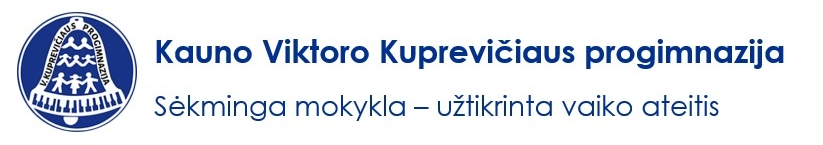 Ačiū už dėmesį!